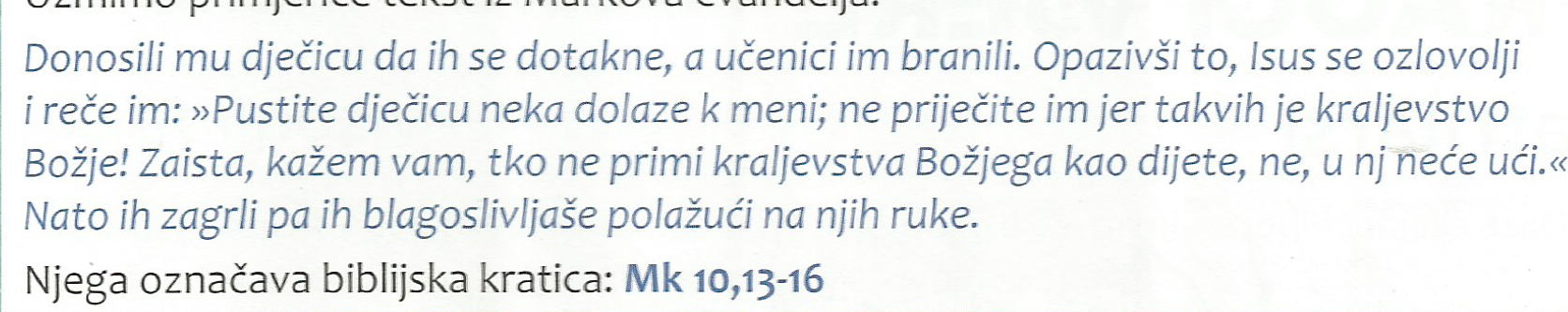 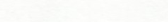 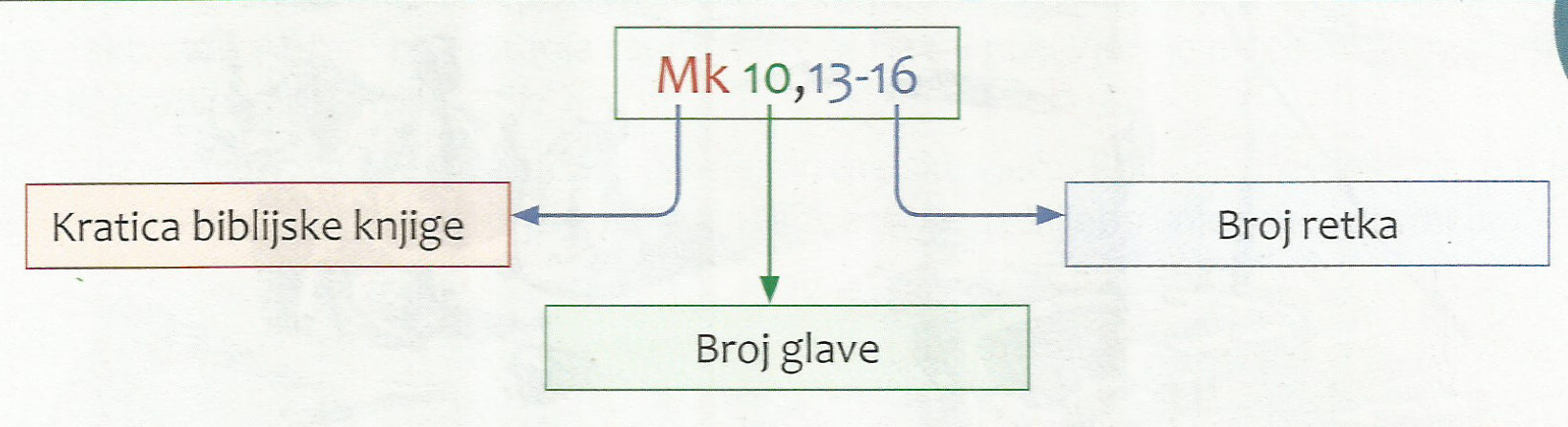 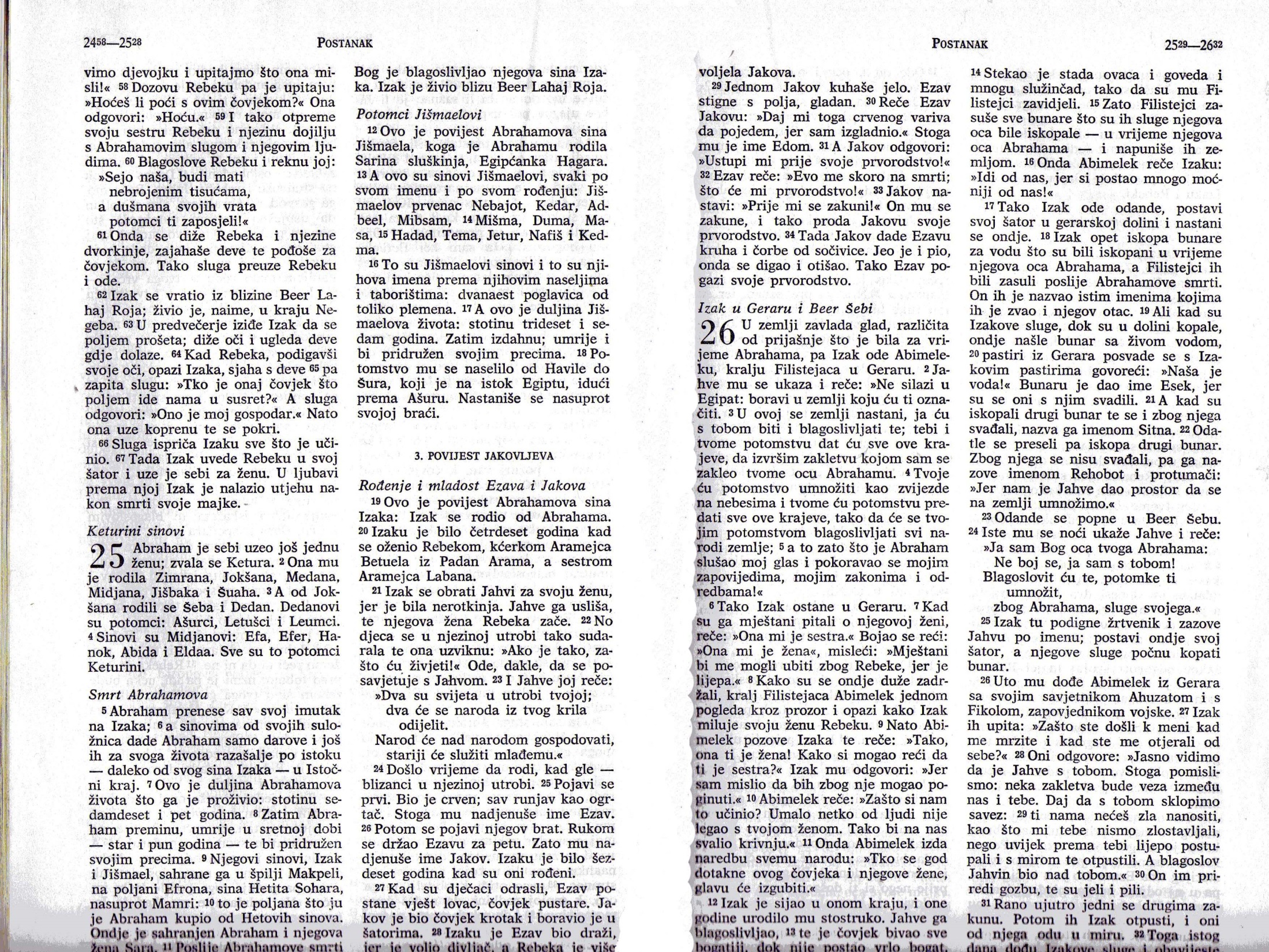 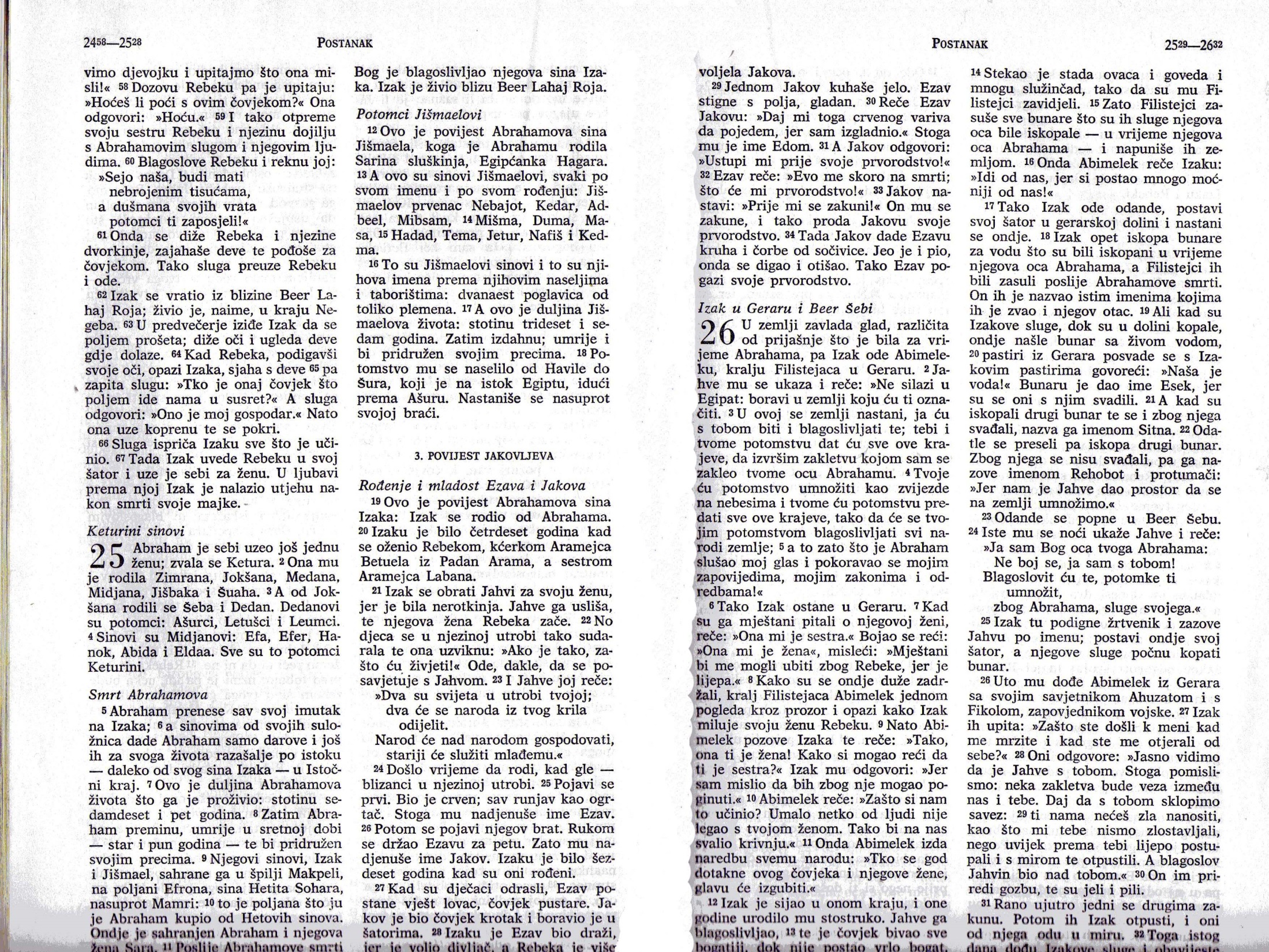 Poglavlje ili glava
Redak
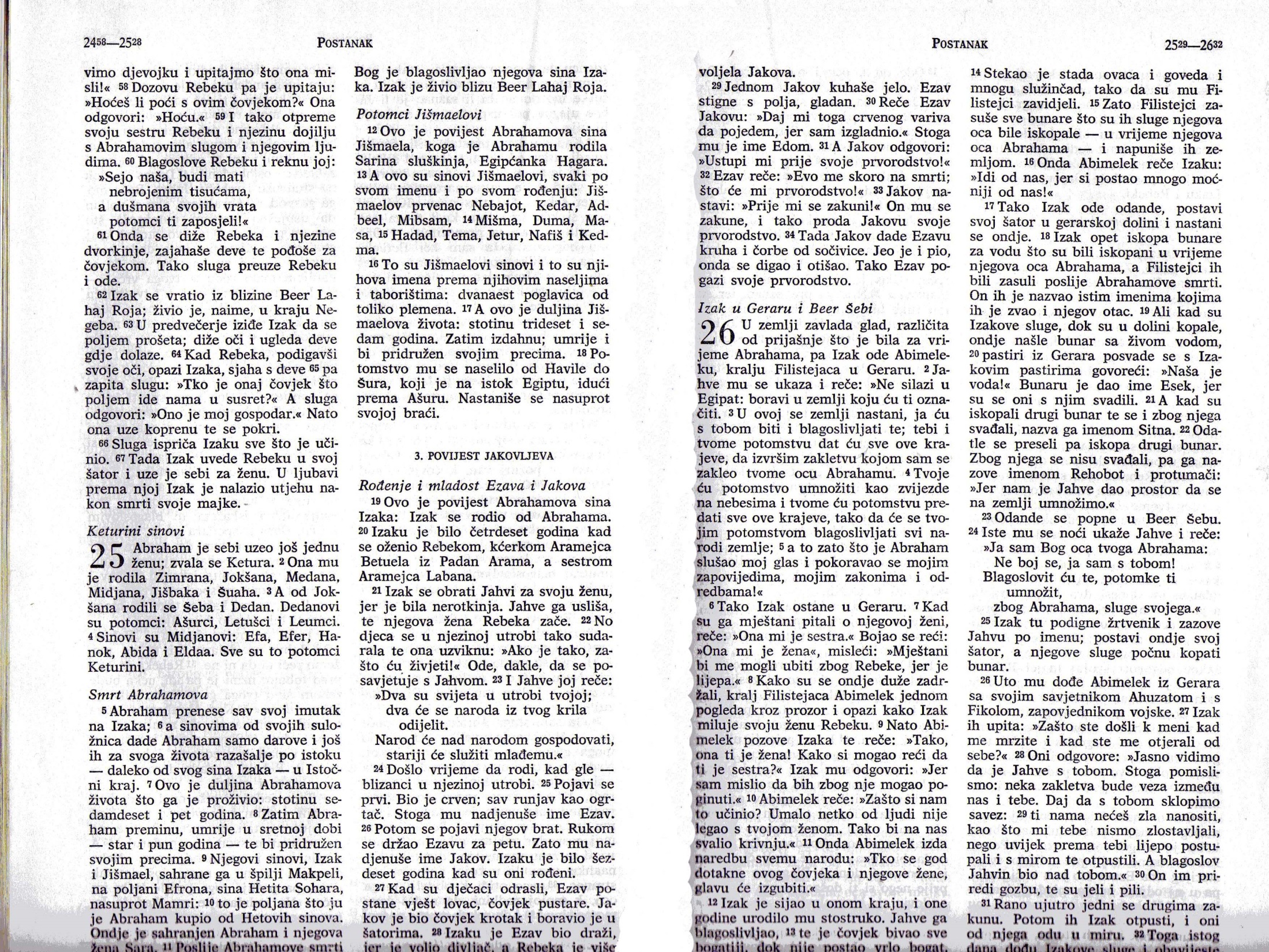 Post 26, 1-5
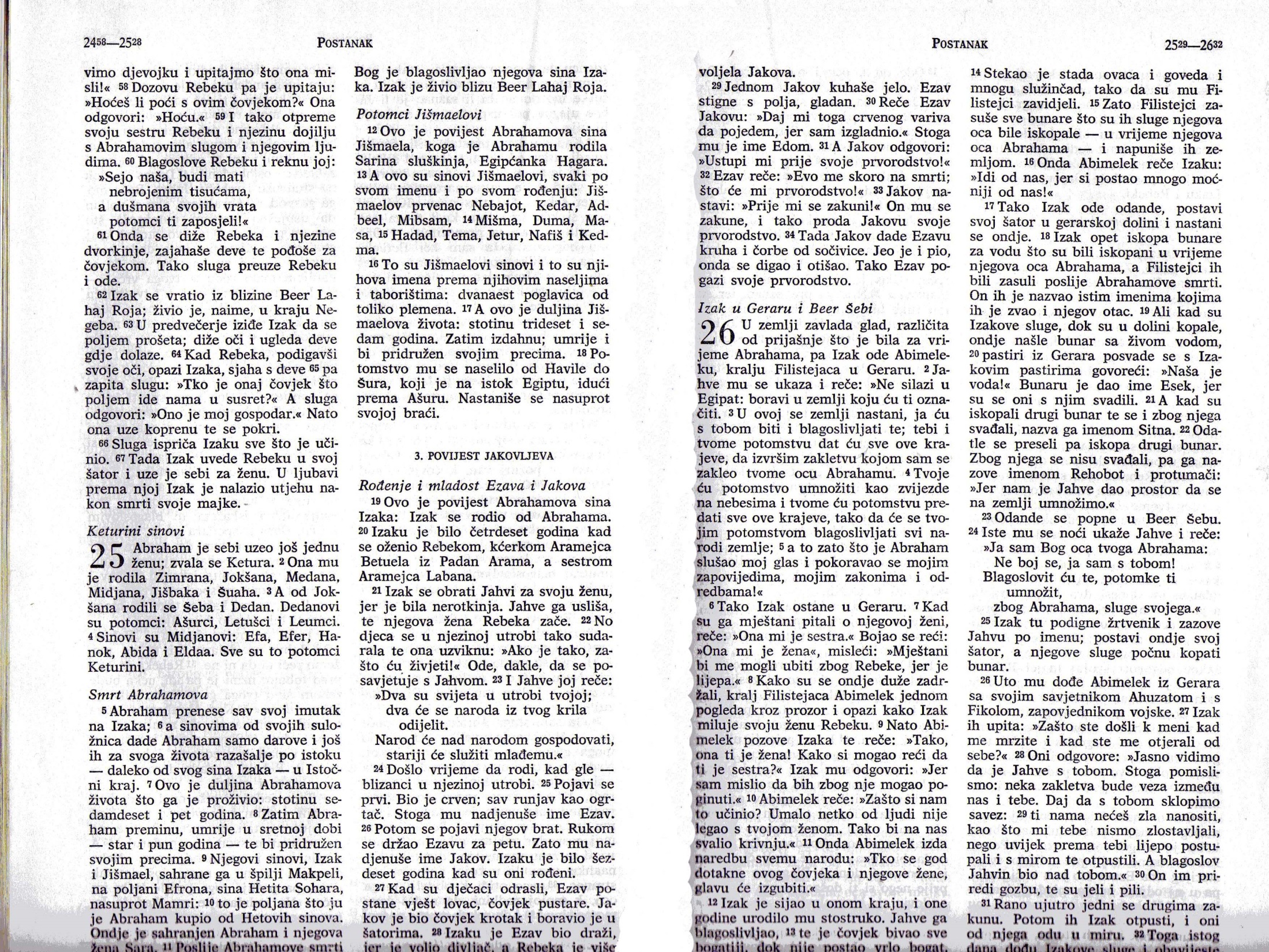 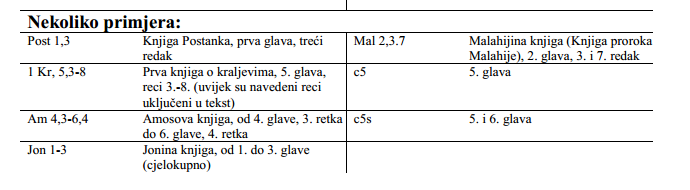 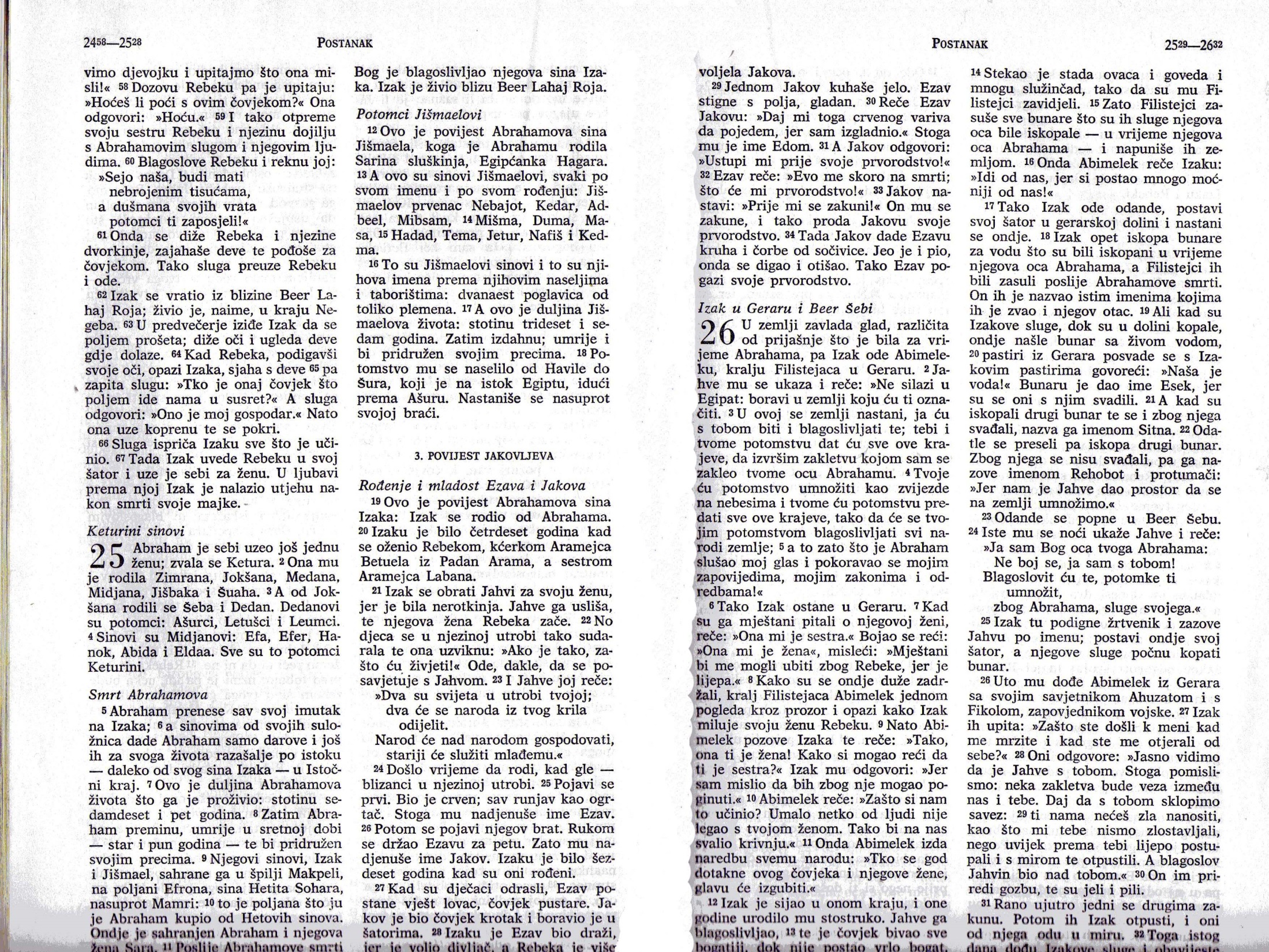 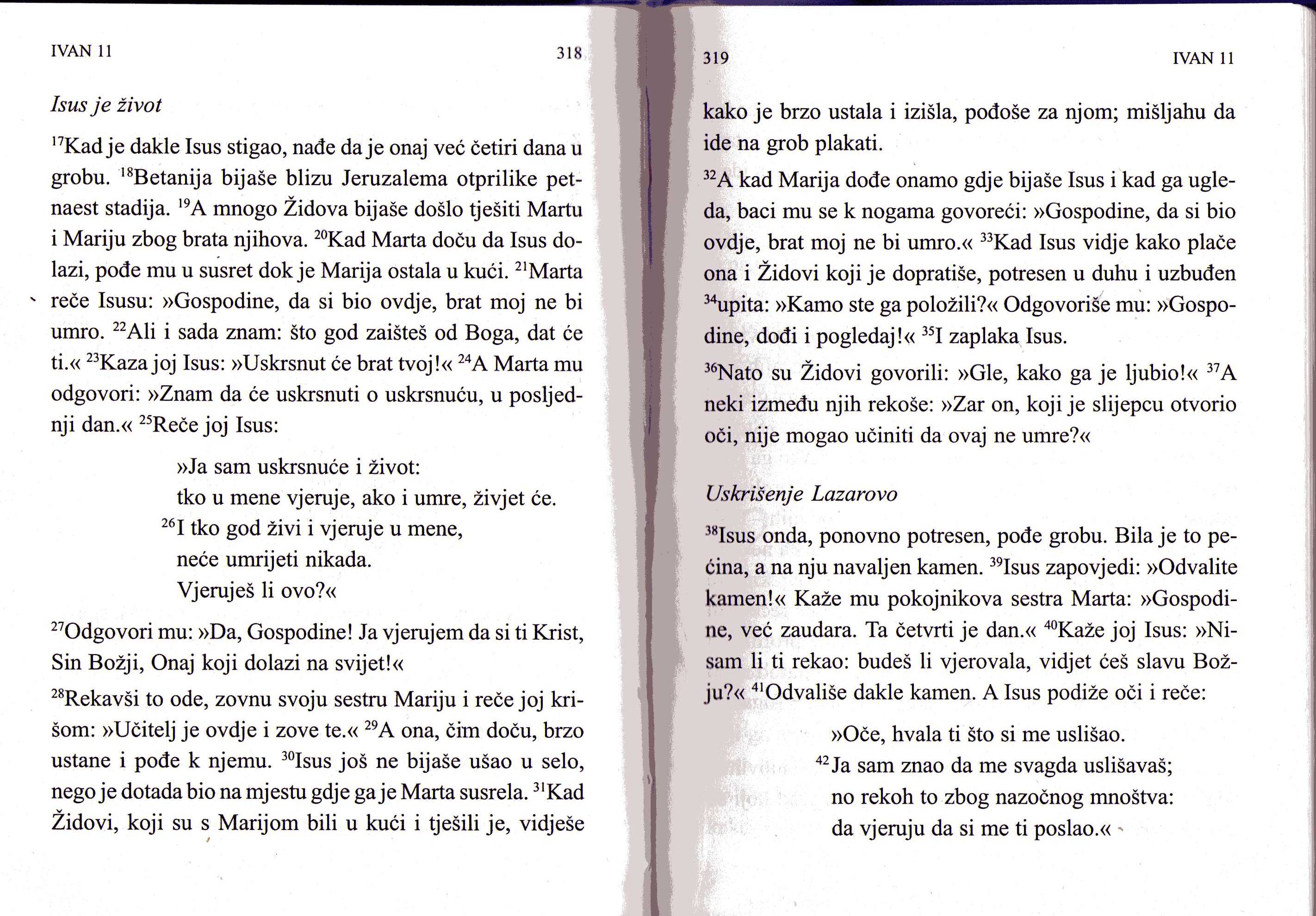 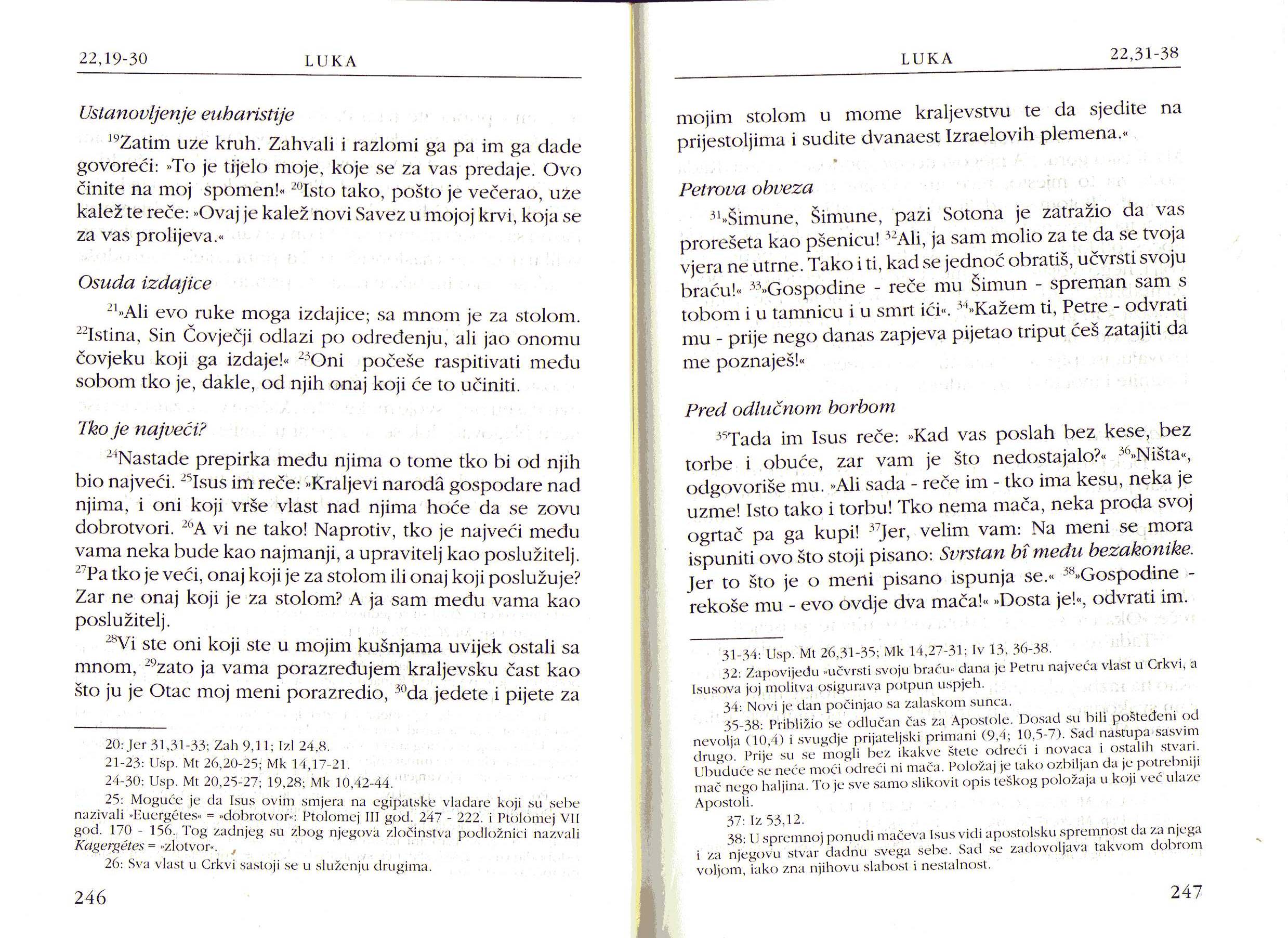